一   圆柱与圆锥
圆柱的表面积
WWW.PPT818.COM
学习目标
通过想象、操作等活动，理解圆柱表面积的意义及圆柱的侧面展开图与圆柱的关系，体会转化思想。
探究并掌握圆柱侧面积和表面积的计算方法，能正确计算圆柱的侧面积和表面积，并能解决生活中的实际问题。
在解决问题的过程中体会数学与生活的密切联系。
回顾复习
２
大小相等的圆
１.   圆柱有（　  ）个底面，它们是（            　　　 ）；
       有（  　）侧面，是（　　 　），有（　　）条高，
       这些高都（     　　　　）。

２.   圆柱的侧面展开是（　    　  ），长方形的长等于
      （　　　　　），宽等于（    　）。
无数
曲面
１
长度相等
长方形
底面周长
高
3.折一折，想一想，能得到什么图形？写在（    ）里。
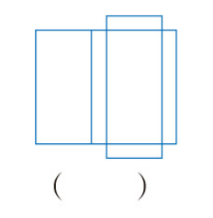 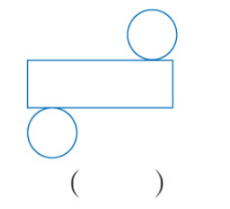 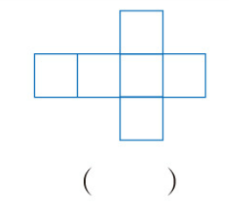 圆柱
长方体
正方体
例题解读
如图，要做一个圆柱形纸盒。如果接口不计，至少需要用多大面积的纸板？
圆柱的侧面积怎样求呢？
实际上是求圆柱的表面积。
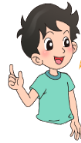 10cm
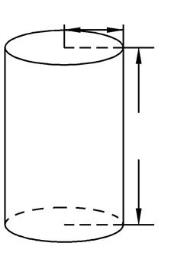 圆柱的底面积就是圆的面积。
圆柱的表面积＝圆柱的侧面积
            +圆柱的底面积×2
30 cm
圆柱的侧面展开后是一个怎样的图形呢？想办法说明。
把罐头盒的商标纸如下图所示操作：
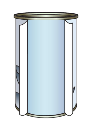 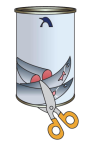 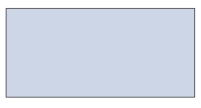 展开
沿高剪开
圆柱侧面沿高展开后得到一个长方形。
把一张长方形纸卷起来，会得到什么图形？
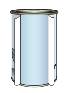 沿宽卷起
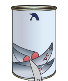 围成圆柱的侧面
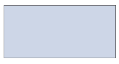 底面
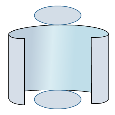 底面周长
底面
圆柱侧面展开图的长和宽与这个圆柱有什么关系？
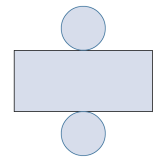 底面
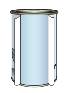 沿高剪开
侧面展开成长方形
长方形的宽
高
底面周长
长方形的长
底面
怎样求圆柱的侧面积？
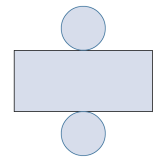 底面
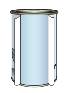 长方形的宽
高
底面周长
圆柱的侧面积＝ 长方形的面积
底面
长方形的长
＝             长                 ×     宽
×     高
圆柱的底面周长
＝
如图，要做一个圆柱形纸盒。如果接口不计，至少需要用多大面积的纸板？
10 cm
2×3.14×10×30＝1884（cm2）
侧面积：
10cm
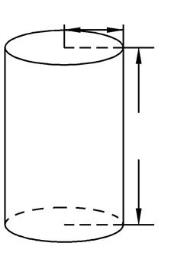 底面积：
3.14×102×2＝628（cm2）
30cm
表面积：
1884＋628＝2512（cm2）
30 cm
答：至少需要2512平方厘米的纸板。
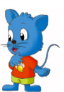 水桶没有盖哦！
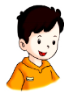 要算哪几个面呢？
如图，做一个无盖的圆柱形铁皮水桶，底面直径为4dm，高为5dm，至少需要用多大面积的铁皮？
4 dm
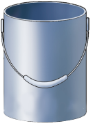 5 dm
3.14×4×5＝62.8（dm2）
侧面积：
底面积：
3.14×（4÷2）2＝12.56（dm2）
表面积：
62.8＋12.56＝75.36（dm2）
答：至少需要75.36平方分米的铁皮。
如图，把一个圆柱形薯片盒的商标纸展开，是一个长18.84cm，宽是10cm的长方形。这个薯片盒的侧面积是多少？表面积呢？
侧面积：
18.84×10＝188.4（cm2）
?cm
底面半径：
18.84÷3.14÷2＝3（cm）
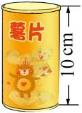 18.84cm
底面积：
3.14×32×2＝56.52（cm2）
10cm
表面积：
188.4＋56.52＝244.92（cm2）
答：这个薯片盒的侧面积是188.4平方厘米，
    表面积是244.92平方厘米。
底面
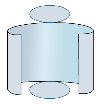 底面的周长
底面
小  结
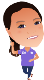 圆柱的侧面展开图及圆柱的表面积
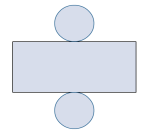 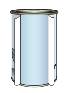 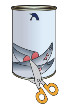 展开
沿高剪开
展开
底面
长方形的宽
长方形的长
底面的周长
高
底面
圆柱的表面积＝圆柱的侧面积＋圆柱的底面积×2
圆柱的侧面积
圆柱的底面周长
× 高
＝
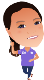 圆柱的表面积计算公式
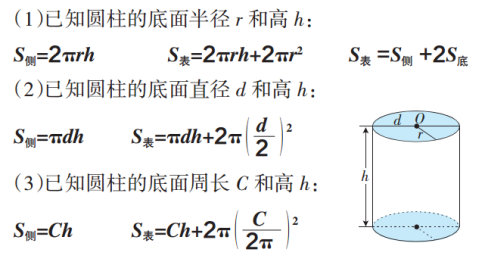 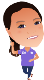 圆柱表面积的特殊情况
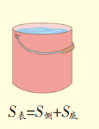 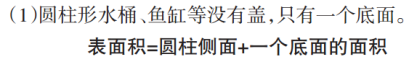 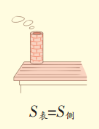 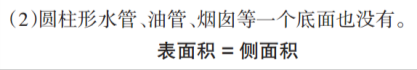 随堂小测
1．一个圆柱形茶叶筒的侧面贴着商标纸，圆柱底面半径是 5 cm，高是 20 cm。这张商标纸展开后是一个长方形，它的长和宽各是多少厘米？
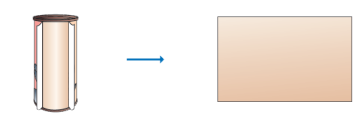 宽=圆柱的高 
        20 cm
长=圆柱底面周长 
        2×5×3.14
    ＝10×3.14
    ＝31.4（cm）
2.连一连，并在括号中填出相应的数。
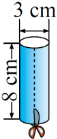 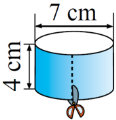 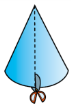 9.42cm
(      )
21.98cm
(        )
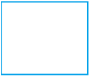 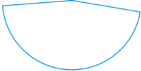 (     )
(     )
8cm
4cm
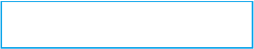 3.求圆柱的表面积。
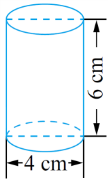 3.14×4×6+3.14×(4÷2)2×2=100.48(cm2)
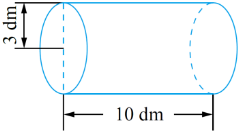 3.14×(3×2)×10+3.14×32×2=244.92(dm2)
4. 一顶圆柱形厨师帽，高30 cm，帽顶直径20 cm，做这样一顶帽子至少要用多少平方厘米的面料？（得数保留整十数。）
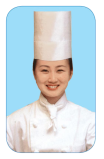 就是求帽子的表面积
（注意：只有1个底面哦）
规范解答：
（1）帽子的侧面积：3.14×20×30＝1884(cm2 )
（2）帽顶的面积：3.14×（20÷2）2＝314(cm2 )
（3）需要用的面料：1884＋314＝2198≈2200(cm2 )
答：做这样一顶帽子至少要用2200 cm2的面料。
5.如果把一段圆柱形的木头截成两截，它的表面积会有什么变化呢？
  变化多少呢？（木头的底面半径是0.3 m,长是2 m）
规范解答：
表面积增加了，
增加的是截面处两个圆面的面积。
易错提醒
√
判断：把圆柱的侧面沿一条线剪开后，得到的一定是长方形或正方形。（   ）
错误解答
×
判断：把圆柱的侧面沿一条线剪开后，得到的一定是长方形或正方形。（   ）
正确解答
错因分析：当圆柱的侧面不是沿高剪开时，展开后
                     得到的图形可能是平行四边形。
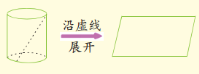 课后作业
1.从课后习题中选取；
2.完成练习册本课时的习题。